Origins of Computing – Post 1900
Raj Reddy
Carnegie Mellon University
Jan 16, 2013
rr@cmu.edu
15-346 Schedule of PresentationsSpring 2013
Jan 14		Raj Reddy	Origins of Computers I – Pre 1900
Jan 16		Raj Reddy	Origins of Computers II– Post 1900
Jan 21		Chuck Thacker	Computer Architecture in the 20th century
Jan 23		Chuck Thacker	Computer Architecture in the 21st century
Jan 28 & 30	Majd Sakr 	Fetch & Execute, Pipelining & IL Parallelism
Feb 4		M Hammoud	The Memory Hierarchy
Feb 6		M Hammoud	Multicore Challenges
Feb 11 & 13	Gordon Bell	Architectures from Digestible to the Largest
Feb 18 (VC)	Dan Siewiorek	Mobile Hardware Technologies
Feb 20 (VC)	Dan Siewiorek	End-to-End Application Considerations
Feb 25 & 27			Student Presentations
Necessary Conditions for The Evolution of Computers
Representation of Data and Logic
Text, Numbers, Procedures
Physical Technology
Mechanical, EM Relays, Electronic Devices
Control Unit and Arithmetic Logic Unit
I/O Devices
Manual,  Paper Tape,  Punch Cards, Teletype
Programmability
Flexible Automation: Most mechanical machines do just one task; A programmable computer can do many tasks 
A Language for Expression of Desired Computation
Automatic Sequencing of successive operations including
Conditional Branching: If…then statements
Iteration: Loops - going back to a previous instruction
Origins of Computers – Post 1900Steps towards Automation of Computation
Alan Turing (1936 and 1945)
Pioneers in Computing Hardware (1939-45)
George Stibitz
Konrad Zuse
John Atanasoff
Howard Aiken
Presper Eckert and John Mauchly 
John von Neumann (1945)
Alan M. Turing (1912-54)Universal Turing Machine
Known for
Proposed an Abstract Digital Computing Machine, now called a Universal Turing Machine (1936)
Formalizing the Concepts of Algorithm and Computation
Ten Years later, Stored Program Digital Computers along the principles envisaged by Turing were becoming a reality
Designed Code Breaking Computers during WW II
Application Specific Electro-Mechanical Computer “Bombe”
Created the Design for ACE (1945)
a Stored Program Electronic Computer later
   commercialized by Ferranti and English Electric 
One of the Founders of Artificial Intelligence 
In 1950, Proposed Turing Test and Construction 
  and Teaching of a Child Machine
An Pioneer of the field of  Artificial Life 1952
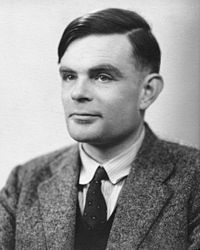 Turing Machine Overview
Turing Machine Example
Alan M. TuringFather of Modern Computer?
Abstract “Turing Machine” (1936).
Read, Write and Erase on Infinite Paper Tape
In Modern Computers, one can also Read, Write and Erase, albeit with finite memory
Concept of a Stored Program Computer
Concept of a Universal Computer
Concept of a Program
and Programming 
Concept of a Subroutine
ACE Report (1945)
Binary Representation
Floating Point Arithmetic
Symbolic Computation
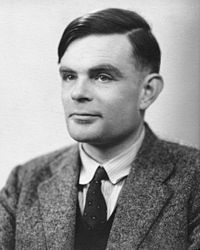 George Stibitz (1904-95)BTL1 1939
Stibitz is a pioneer in the design of electro mechanical digital computers
BTL1 is known for
Complex Multiplication and Division
(x + yi)(u + vi) = (xu – yv) + (xv + yu)i
Only 3 multiplications and 3 additions
Needs a sequence of calculations and
  storing intermediate results
Fixed Function – Not programmable
First Computing Device ever used
   Remotely over Phone Lines
Boolean Logic for Circuit Design
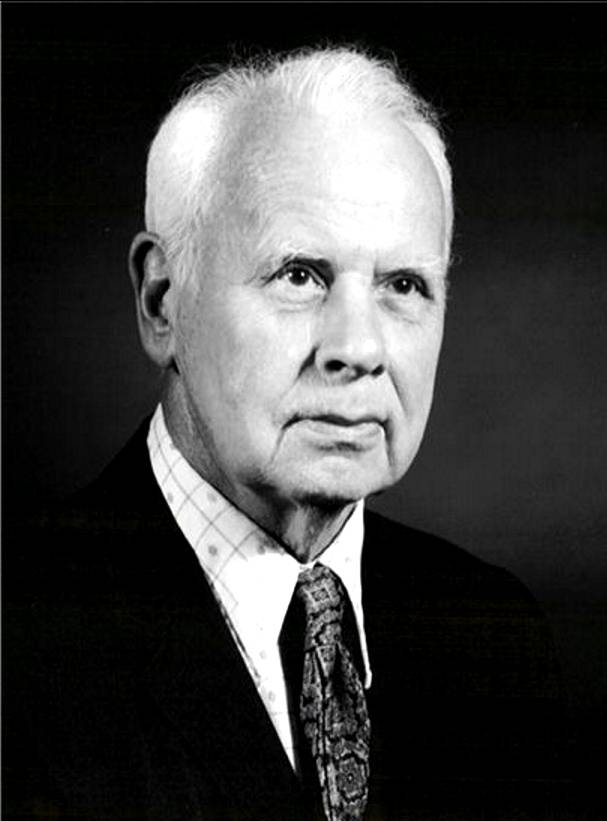 Bell Telephone Labs BTL1
Konrad Zuse (1910-1995)Z3 1941
Konrad Zuse is a pioneer in the design of electro mechanical digital computers
Z3 is known for
First working program-controlled general-purpose computer
Sequence of Instructions  on Tape
Conditional Branching missing
First to use Binary Representation
First use of Floating Point
Single Address Instructions
Operation, Operand
First Programmable Computer
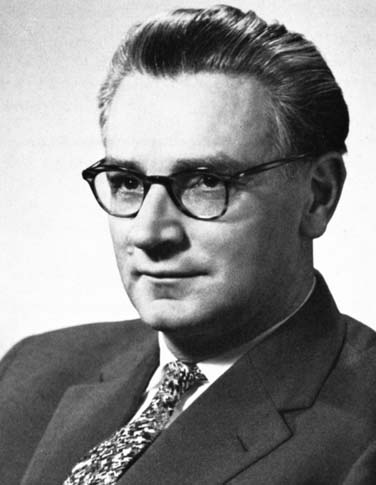 Z3
John Atanasoff (1903-95)ABC 1942
John Atanasoff is a pioneer in the design of electronic digital computers
Atanasoff-Berry Computer (ABC)
ABC is known for
First Electronic Digital Computer
arithmetic logic functions were fully electronic
logic gates ranged from inverters to two
   and three input gates
Binary digits represent all numbers
    and data
Fixed Function – Not Programmable
No Stored Program
Mechanical Dram based Regenerative
   capacitor memory (slow?)
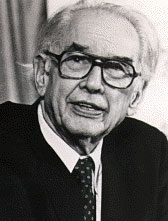 ABC
Howard AikenASCC: Automatic Sequence Controlled Calculator(Harvard Mark I)  1943
Howard Aiken is a pioneer in the design of electro mechanical digital computers
Harvard Mark I is known for
One of the Largest Computers 51’x8’x2’
Weighing 10,000 pounds
Programmable
Sequence of instructions from
   24 channel paper tape
No conditional branching
Decimal Arithmetic
72 Storage Counters with 23 digit
   signed decimal numbers
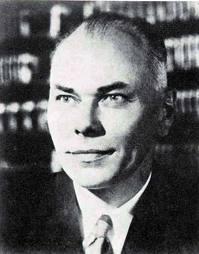 ASSC – Harvard Mark I
Eckert and MauchlyENIAC: Electrical Numerical Integrator and Computer 1945
Eckert and Mauchly are pioneers in the emergence of Electronic Digital Computer
Responsible for emergence of global digital computer industry along with IBM
Eckert Mauchly Computer Corporation 1948
ENIAC Known for
First Large Scale Electronic Computer
First to become fully operational
Far Faster than any another existing computer
Programming by Plugboard 
Too slow
Full Conditional Branching
Decimal Arithmetic
20 10-digit accumulators
Punch Card I/O
Led to EDVAC Report
Training Ground for Many Successors
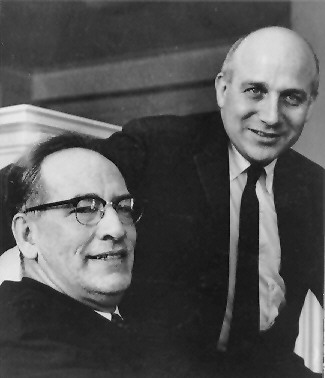 ENIAC
John von Neumann (1903-57)IAS and Clones
Known for Contributions to
Computer Science
computer architecture
self-replicating machines
stochastic computing
Mathematics
set theory
functional analysis
numerical analysis
Economics
Game Theory
Physics
quantum mechanics
Hydrodynamics
fluid dynamics
EDVAC Report (1946): Electronic
   Discrete Variable Automatic Computer
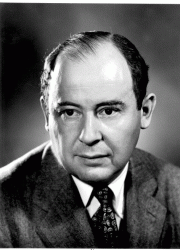 IAS Computerof Institute for Advanced Studies, Princeton
John von NeumannFather of Modern Computer?
EDVAC Report (1946): Electronic Discrete Variable Automatic Computer 
A Design Architecture for an Electronic Digital Computer
a processing unit: an arithmetic logic unit and processor registers
a control unit: an instruction register and program counter
a memory to store both data and instructions
external mass storage, and 
input and output mechanisms.[
Concept of a Stored Program
Instructions and Data in same Memory 
Concept of sequential flow of control 
A “program counter” that indicates the current point
      that has been reached in execution of a program 
Concept of a variable 
“named” storage locations in which a value may be 
       stored and subsequently referenced or changed
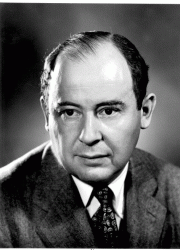 Early Computer Feature Matrix
Name 	Date	Number Rep  Technology	Programming   
Turing	UTM	1936	None	   Mechanical	FSM: Stored 								Program?	
Stibitz	BTL1	1939	Decimal  Relay		Single App
Zuse	Z3	1941	Binary    Relay		35mm film
Atanasoff 	ABC	1942 	Binary    Electronic	Single App
Aiken	ASCC	1944	Decimal  Relay		Paper Tape
Eckert & 	ENIAC	1945	Decimal  Electronic 	Plug Board    Mauchly
John von 	IAS	1946	Binary	   Electronic	Stored Program:    Neumann						Instructions and 							Data in same  								Memory
Cambrian Explosion of Computers List of Stored Program Computers 1946-1950
Manchester SSEM (UK)
CRT memory				Jun-48  	Binary 
Modified ENIAC (US)	
Read Only Memory			Sep-48	Decimal
Cambridge EDSAC (UK)	
Mercury delay line memory 		May-49	Binary
Manchester Mark 1 (UK)
CRT and magnetic drum memory	Oct-49		Binary
Pilot ACE (UK)
Mercury delay line memory		May-50	Binary
Also CSIRAC, BINAC, UNIVAC, SEAC, Harvard MarkIII
Necessary Conditions for The Evolution of Computers
Representation of Data and Logic
Text, Numbers, Procedures
Physical Technology
Mechanical, EM Relays, Electronic Devices
Control Unit and Arithmetic Logic Unit
I/O Devices
Manual,  Paper Tape,  Punch Cards, Teletype
Programmability
Flexible Automation: Most mechanical machines do just one task; A computer can do many tasks if they are programmable
A Language for Expression of Desired Computation
Automatic Sequencing of successive operations including
Conditional Branching: If…then statements
Iteration: Loops - going back to a previous instruction
Assignment: Essay and Presentation on Who is the Father of Modern Computer?
Babbage?

Turing?

Von Neumann?